Aplikace MVL na češtinu
Enklitika

Lucie Stanovská
Enklitika v češtině
krátká (většinou jednoslabičná) nepřízvučná slova
obvykle umístěna za prvním přízvučným celkem ve větě
pokud na první pozici stojí rozvitý větný člen, infinitivní konstrukce nebo věta, příklonky jsou umístěny až za nimi, aby je nerozdělily
např:
Bratr se jmenuje Petr.
Můj bratr se jmenuje Petr.
Můj starší bratr se jmenuje Petr.
Pořadí enklitik
příklonka -li, např. Bude-li vám někdo tvrdit opak, nevěřte mu.
tvary neplnovýznamového být, morfy bych, bys apod., např. Dala jsem si oběd. Dala bych si oběd.
zvratné se, si, např. Koupila bych si knížku.
jednoduché tvary osobních zájmen (pokud je jich ve větě více, jsou v pořadí dativ, akuzativ, genitiv), např. Včera jsem mu ho věnovala. Podařilo se mi tě přesvědčit, že nemáš pravdu.
kondicionálové byl, např. Kdo by mu byl věřil?
Aplikace metody MVL na výuku enklitik
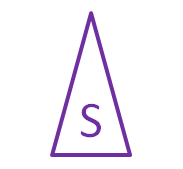 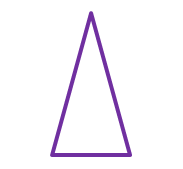 od slovesa být
(jsem, jsi, bych, bys atd.)
krátké tvary zájmen
(mi, ti, mě, tě atd.)
zvratné se, si
Můj bratr by si koupil auto.
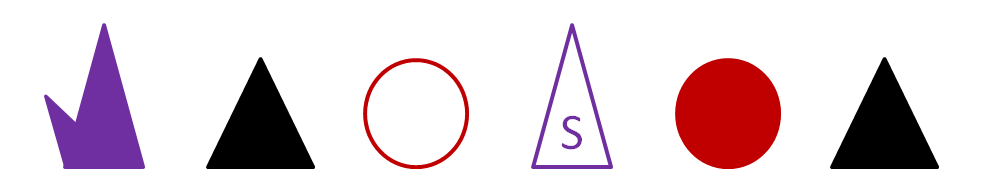 Můj bratr by si koupil auto.



Můj starší bratr by si koupil auto.
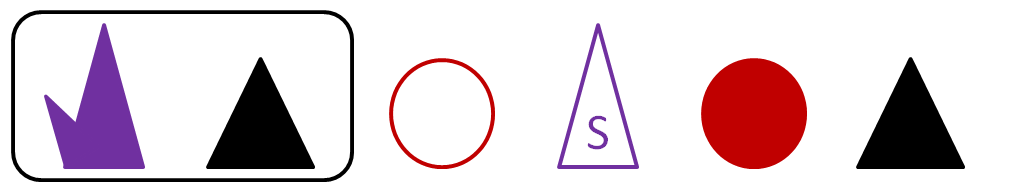 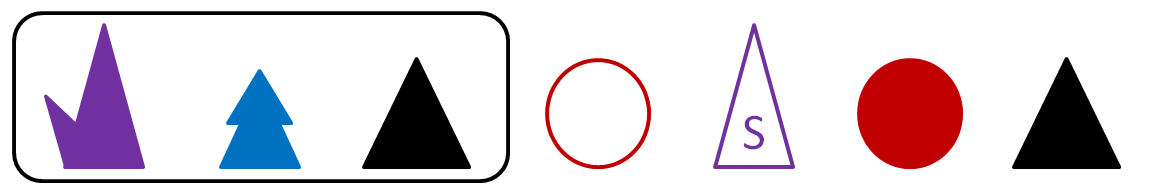